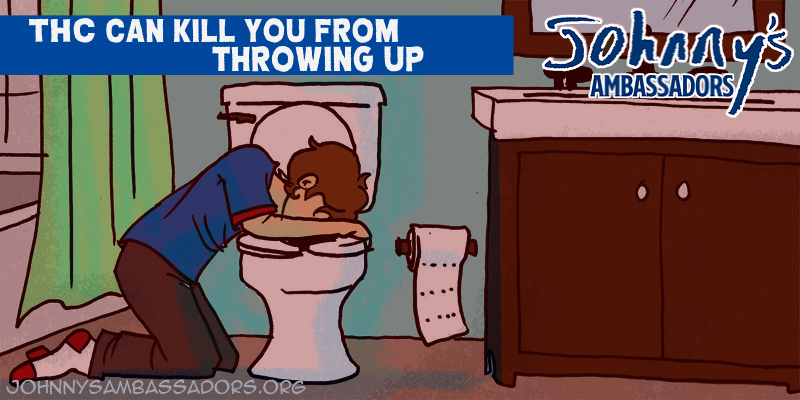 [Speaker Notes: THC Increases the Odds You Will Use Other Drugs

Cannabinoid Hyperemesis Syndrome: Reports of Fatal Cases https://pubmed.ncbi.nlm.nih.gov/29768651/]